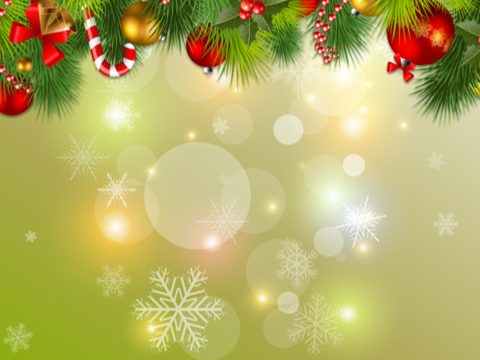 Дедушка Мороз
 – кто он?
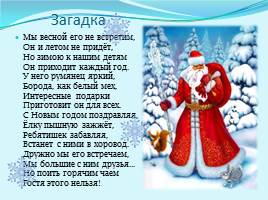 Исследовательский проект подготовительной группы 
МБДОУ -   ЦРР   детский сад   №2 «Солнышко» с.Красное.
Воспитатель – Кострикина Ю.П.
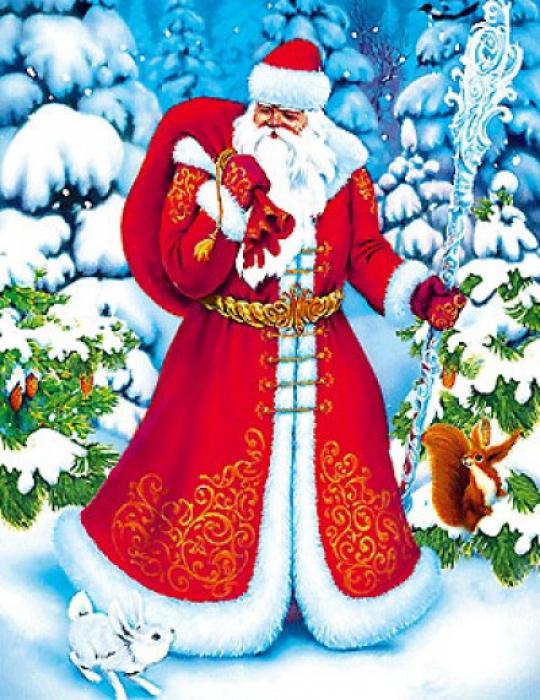 Весь он в золоте сверкает,
Весь искрится при луне,
Ёлку в бусы наряжает,
И рисует на стекле.
Он такой большой проказник –
Ущипнет за самый нос.
К нам сюда пришёл на праздник.
Кто он, дети?.
Дед Мороз.
Мороз Иванович, Морозко, Дед Трескун.
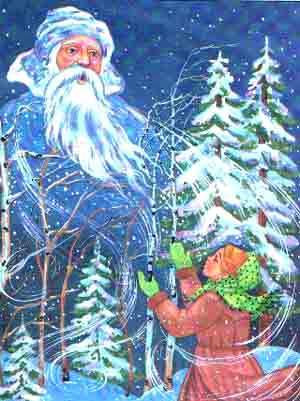 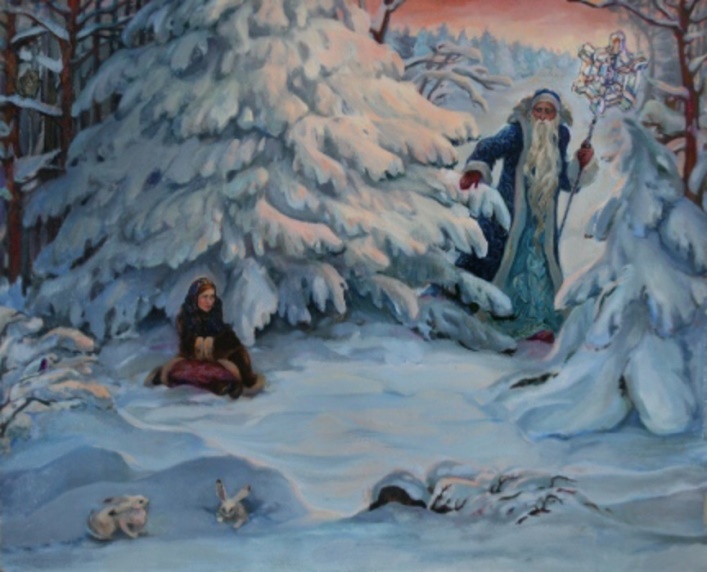 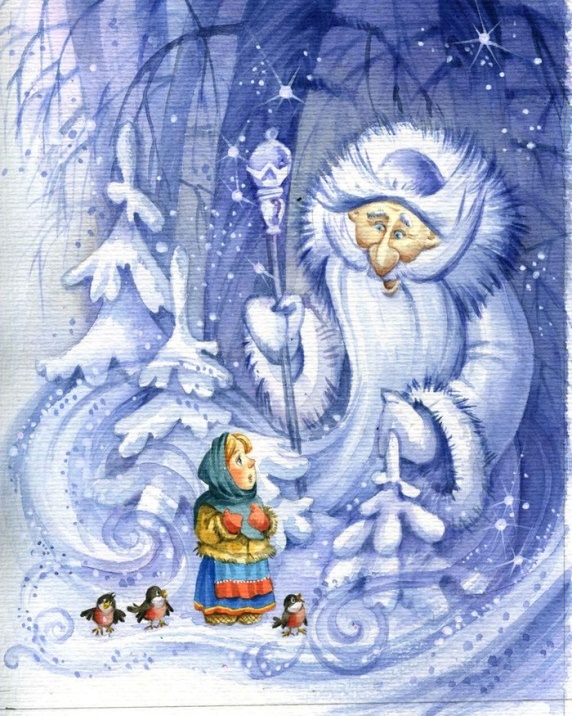 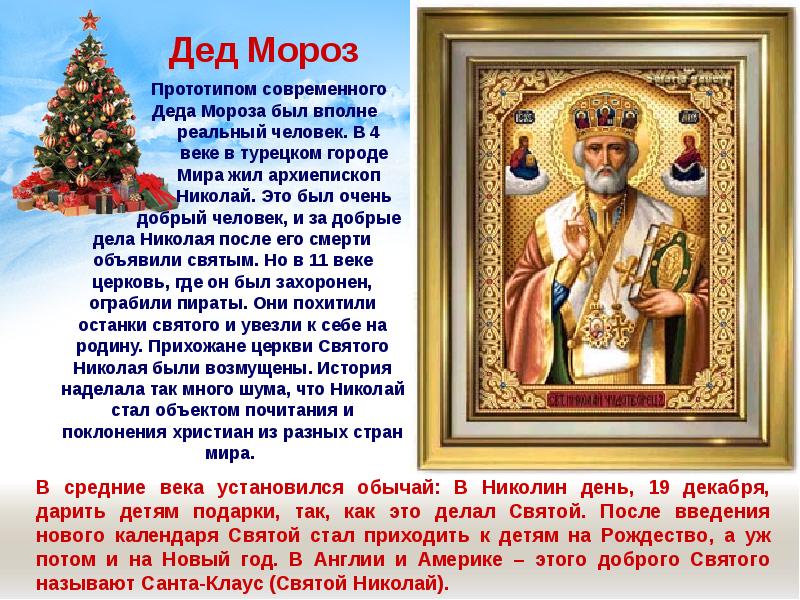 Не ветер бушует над бором,  Не с гор побежали ручьи  Мороз-воевода дозором  Обходит владенья свои.  Глядит - хорошо ли метели  Лесные тропы занесли,  И нет ли где трещины, щели,  И нет ли где голой земли?  Пушисты ли сосен вершины,  Красив ли узор на дубах?  И крепко ли скованы льдины  В великих и малых водах?  Идет - по деревьям шагает,  Трещит по замерзлой воде,  И яркое солнце играет  В косматой его бороде. 
 Богат я, казны не считаю,  А всё не скудеет добро;  Я царство мое убираю  В алмазы, жемчуг, серебро.
Этой ночью Дед МорозСнег и стужу нам принёс.Замела метель дороги,Мёрзнут руки, мерзнут ноги,Щиплет щёки, щиплет нос..
Кто в нарядной теплой шубе,С длинной белой бородой,В Новый год приходит в гости,И румяный, и седой?
Он играет с нами, пляшет,С ним и праздник веселей!– Дед Мороз на елке нашейСамый главный из гостей!
Живёт он в лесу, в ледяной избушке, ест снежные комочки, спит на снежной перине и каждому страннику, забредшему к нему, задаёт загадку. Того, кто отгадает, Дед Мороз награждает богатыми подарками. Не любит лентяев, лодырей, злых и жадных людей.
Где сегодня живёт Дед Мороз?
Дед Мороз живёт в старинном русском городе Великий Устюг. Там у него есть своя резиденция.
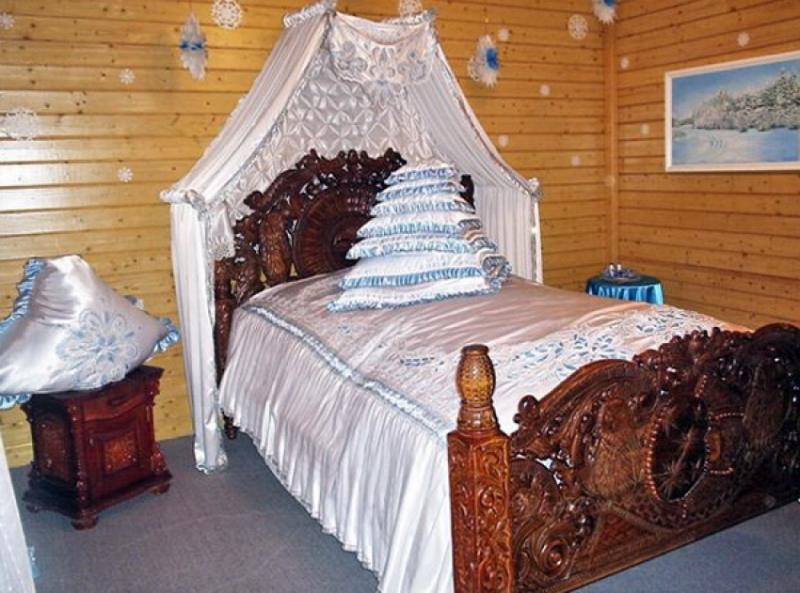 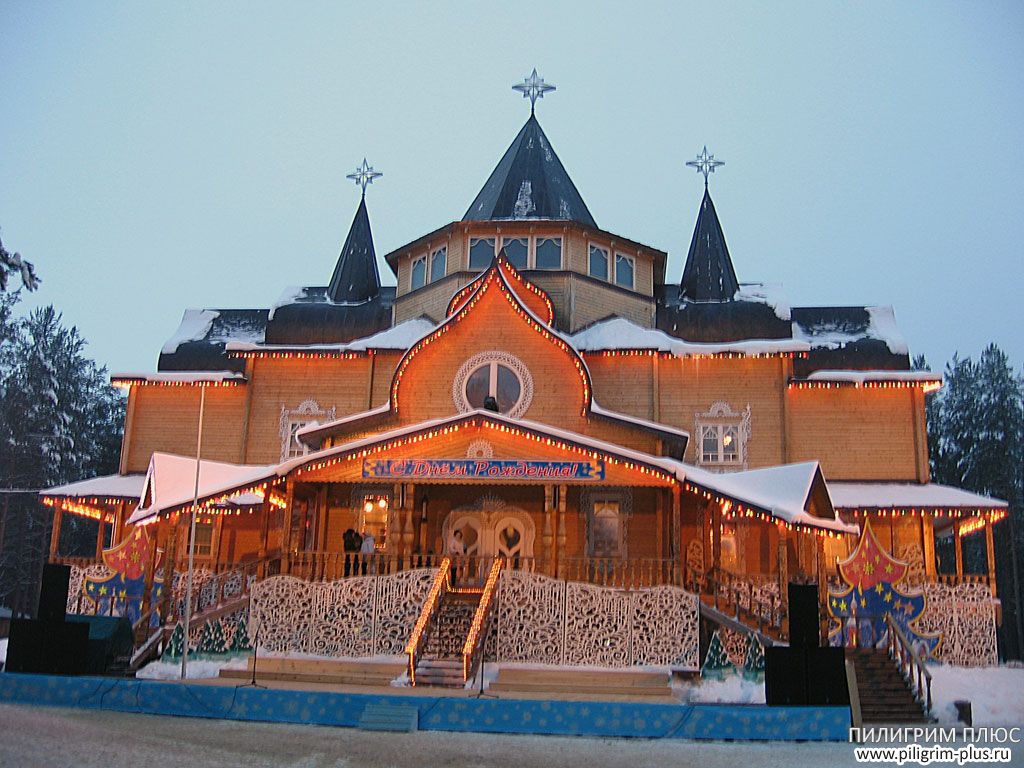 Официальный почтовый адрес: 162340, Россия, Вологодская область, город Великий Устюг, дом Деда Мороза
Московская резиденция Деда Мороза: 109472, Россия, г. Москва, Кузьминский лес, Дедушке Морозу.
Как одет Дед Мороз.
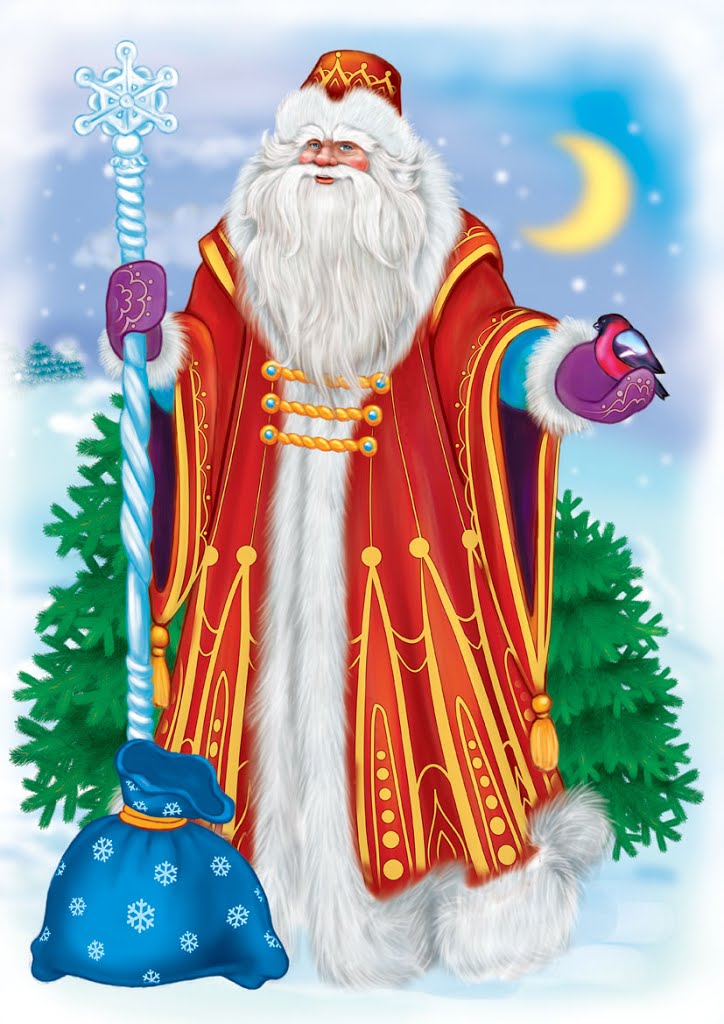 Дед Мороз передвигается пешком или на санях, запряженных тройкой, любит и лыжи.
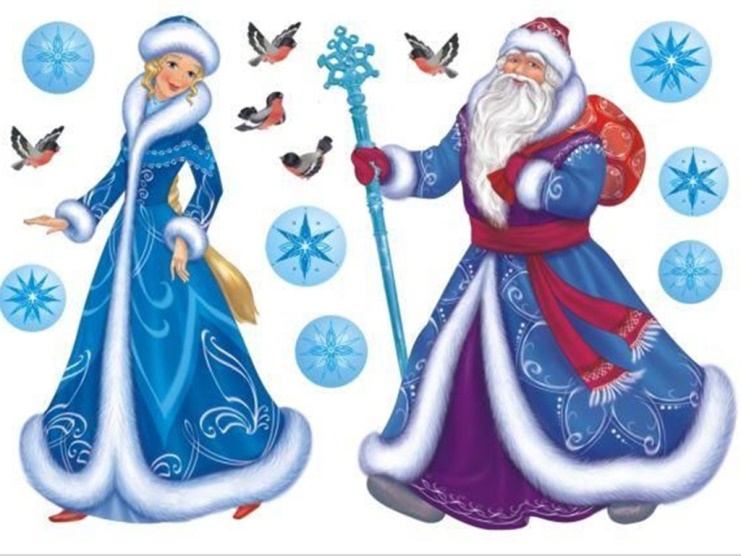 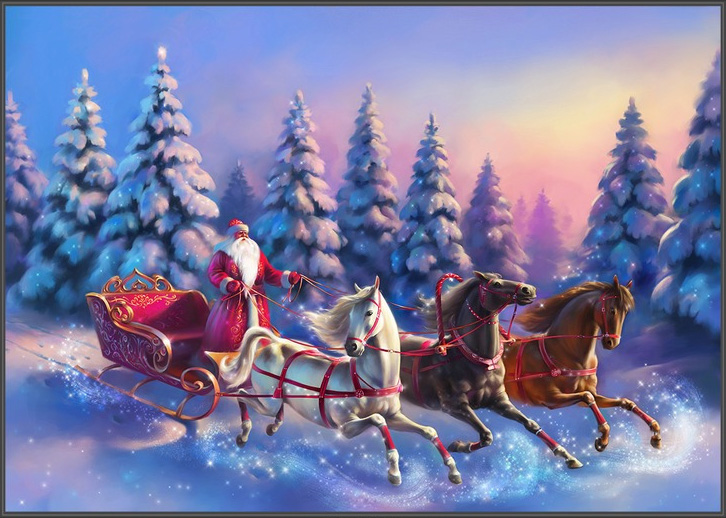 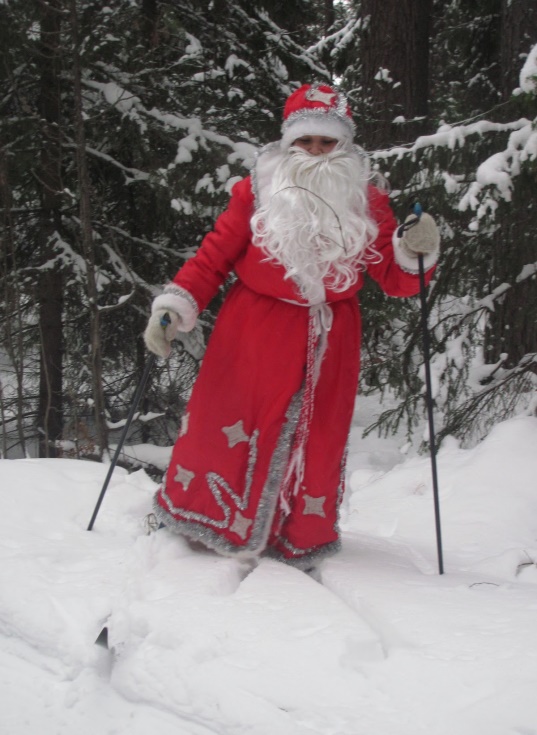 В каждой стране свой собственный Дед Мороз, но работа везде у него одинаковая - дарить людям подарки, праздник и хорошее настроение.
В США, Канаде, Великобритании и странах Западной Европы Деда Мороза зовут Санта Клаус. 
Он одет в красную курточку, украшенную белым мехом, и в красные шаровары. На голове — красный колпак.
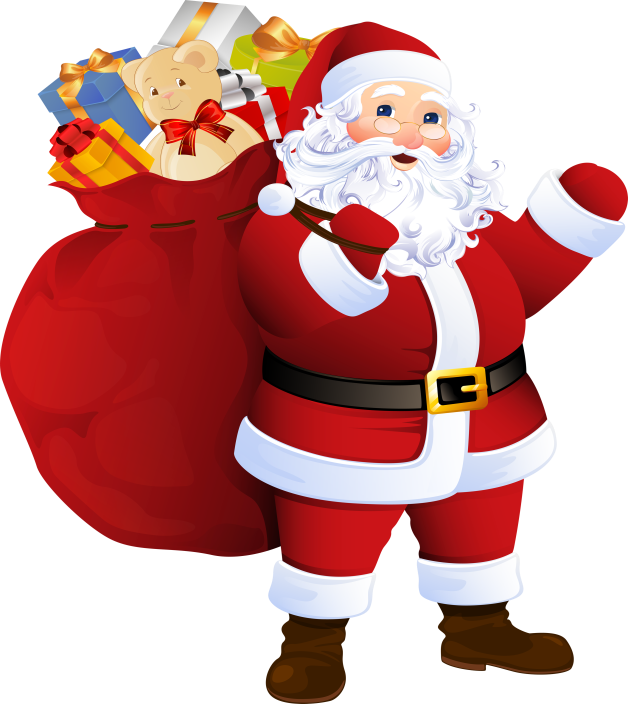 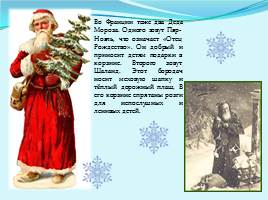 Во Франции  два Деда Мороза. Одного зовут Пэр-Ноэль, что означает «Отец Рождество». Он добрый и приносит детям подарки в корзине. Второго зовут Шаланд. Этот бородач носит меховую шапку и тёплый дорожный плащ. В его корзине спрятаны розги для непослушных и ленивых детей.
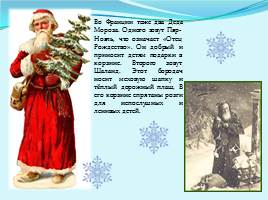 В Швеции два Деда Мороза: дедушка с крючковатым носом Юлтомтен и карлик Юлниссаар. Оба под Новый год оставляют подарки на подоконниках.
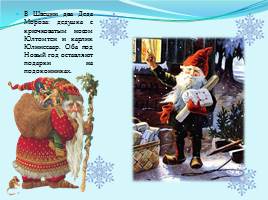 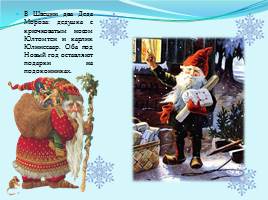 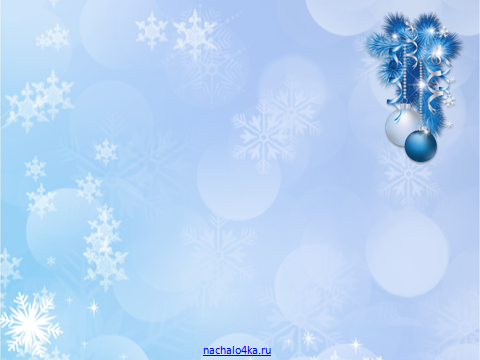 В Узбекистане его зовут Корбобо. Он одет в полосатый халат и красную тюбетейку. Корбобо ездит на ослике, навьюченном мешками с новогодними подарками.
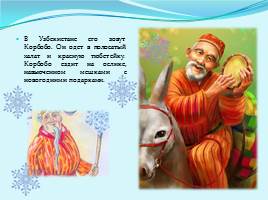 Китайский Шо Хин, известный еще под несколькими замысловатыми именами, обладает характерными национальными чертами: черная длинная борода, узкий разрез глаз, на красном кимоно с белыми обшлагами – драконы и змеи. Шапка у дедушки замысловатая – золотая с красными помпонами.
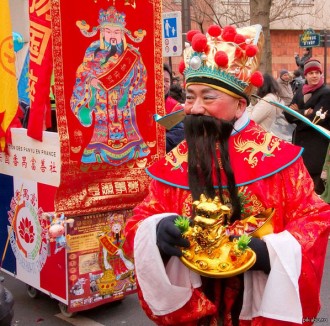 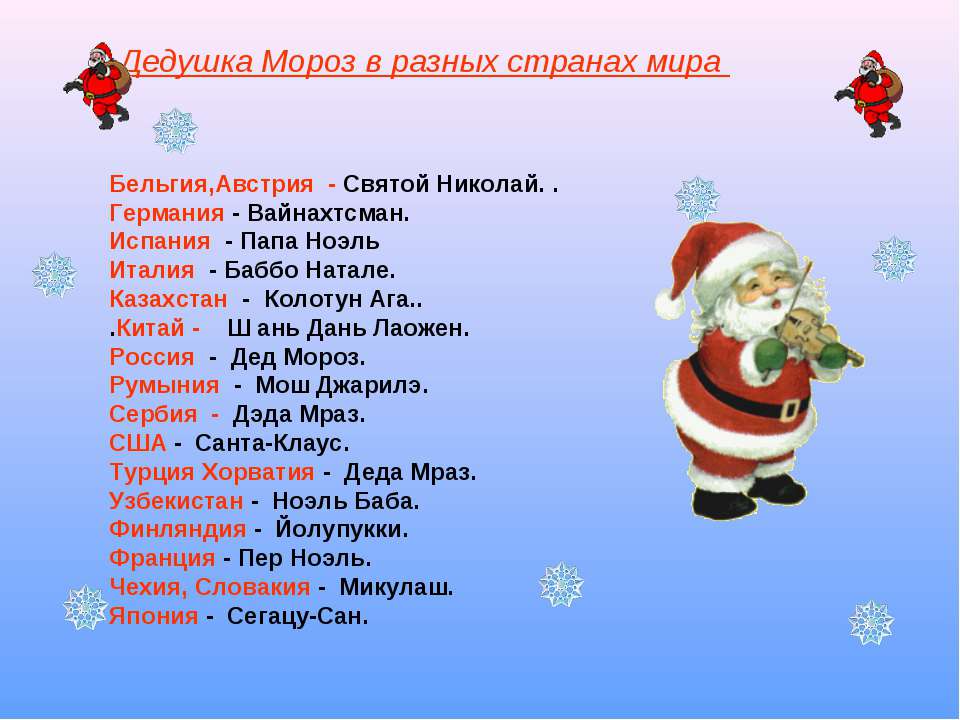 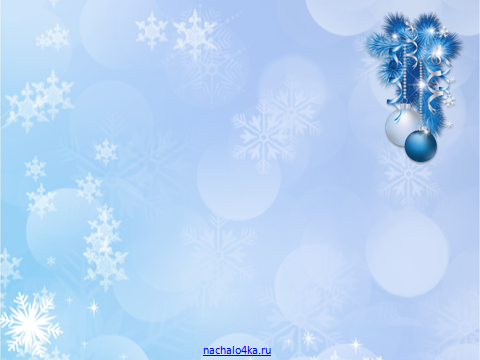 Но важно не то, как зовут Дедов Морозов в разных странах, не то, как они одеты и как передвигаются от одного дома к другому. Самое главное – это везде добрые (или хотя бы задобренные) персонажи, которые поощряют послушных детей и ругают капризных, дарят подарки и приносят с собой удачу, счастье и хорошее настроение.
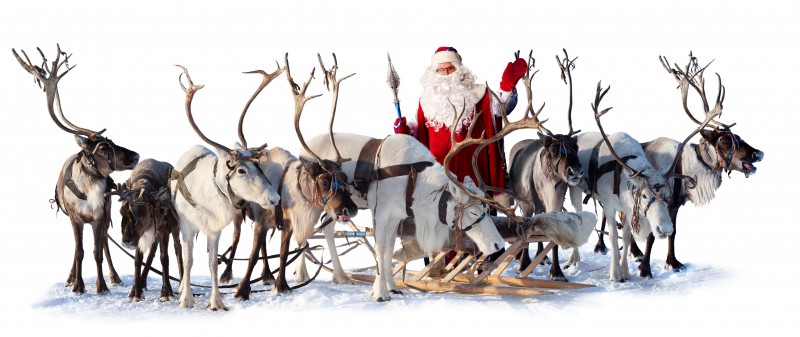 С Новым  годом!Здоровья, успехов!Спасибо за внимание!
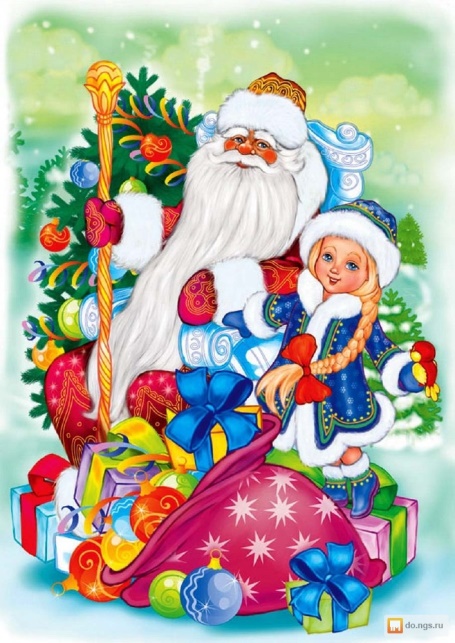